ماذا تريدُ أن تكون؟
رِحلَةُ ريشَةٍ
المعاني
أخَذَ : بَدَأَ
ينزِعُ : يزيلُ
حارَت : تَرَدَّدَت 
يليقُ بي : يناسبني
مخيفًا : مفزعًا
ظنَّت : توقعت
التحليق : الطيران
تَحُطَّ :تنزِلَ
أيقَنَت : تَأَكَّدَت
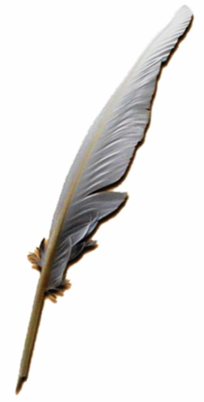 المعاني
هَبَّت : ثارت 
غدير : النهر الصغير
طافية : عائمة 
استاءَت : كرهَت 
استَقَرَّت : ثَبَتَت 
غَمَرَها : مَلَأها
الأفكار
1) اعتقاد الريشَة أنَّ الحمامة تَعِبَت من الطَّيران فَهَبَطَت .

 2) حِيرَت الرّيشَة أينَ ستذهب بعد موت الحمامة .

3) انتقال الرّيشة من مكان الى آخر حتى استَقَرّت في المكان الذي يليق بها .
الفهم والإستيعاب
س1 كانت الرّيشَةُ البيضاء في جناح إحدى الحمامات .
س2 سَمِعَت الرّيشَةُ فَجأَةً صوتًا مخيفًا .
س3 لأنها لم تكن تَعلَمُ إلى أينَ سَتَذهَب بعد موت الحمامة وما المكان الذي يليقُ بها لتكون فيه .
س4 أ- لأن مكانها ليس على رأسِ طاووسٍ مغرورٍ بِجَماله .
     ب- لأنها رأت أنَّ هذا المكان الذي يليقُ بها سَتَكونُ أداةً لِرَسمِ أجمَلِ اللوحات .
استخرج من درس(رحلَةُ ريشةٍ) مايلي:
8) اسمَ إشارةٍ
9) حرفَ عطفٍ
10) أسلوبَ إستفهامٍ
11) حرفَ نصبٍ 
12) فعلًا مضارعًا منصوبًا
13) جمعَ مؤنثٍ سالم
14) جمعَ تكسيرٍ
1) فعلًا ماضيًا 
2) فعلًا مضارعًا
3) فاعلًا مرفوعًا 
4) حرفَ جرٍ
5) اسمًا مجرورًا 
6) صفة 
7) اسمَ تفضيلٍ
استخرج من درس(رحلَةُ ريشةٍ) مايلي:
8) اسم إشارة هذا 
9) حرف عطف و 
10) أسلوب إستفهام ما المكان الذي يليقُ لأكون فيه ؟
11) حرف نصب  أنْ  / حتى
12) فعل مضارع منصوب   تُبعِدَ
13) جمع مؤنث سالم   حمامات 
14) جمع تكسير
1) فعلًا ماضيًا  سَمِعَت /بَدَأَت/تَعِبَت
2) فعلًا مضارعًا تُريدُ/ يَنزِعُ/ يليقُ
3) فاعل  الريشَة /الصَّيّادُ /البَطَّة 
4) حرف جر إلى /عن /على
5) اسم مجرور بندقيّة/ غديرِ/ حديقةٍ
6) صفة  بيضاء /حمقاء  
7) اسم تفضيل  أجمَل